Языки представления чисел.Позиционные системы счисления.
Система счисления – способ записи чисел с помощью цифр и правила действий со значениями этих цифр.
единичная система счисления
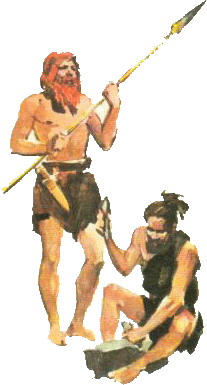 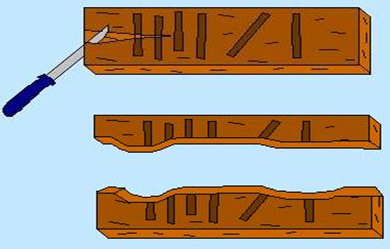 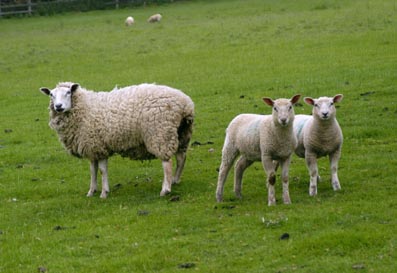 =
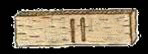 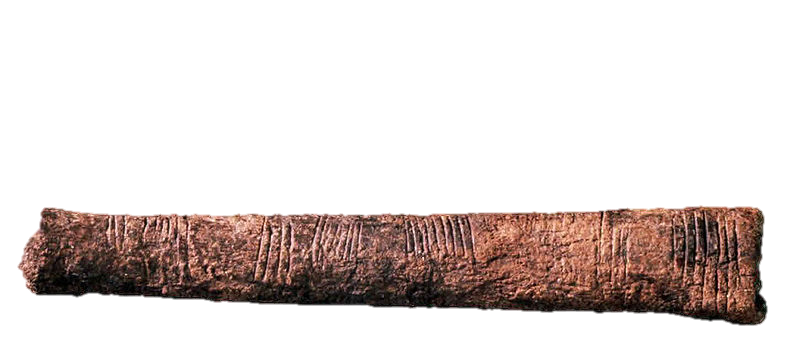 Древнеегипетская система счисления
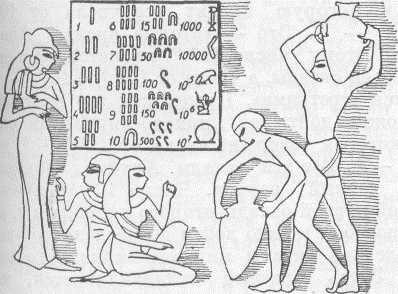 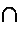 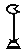 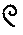 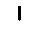 1           10        100         1000
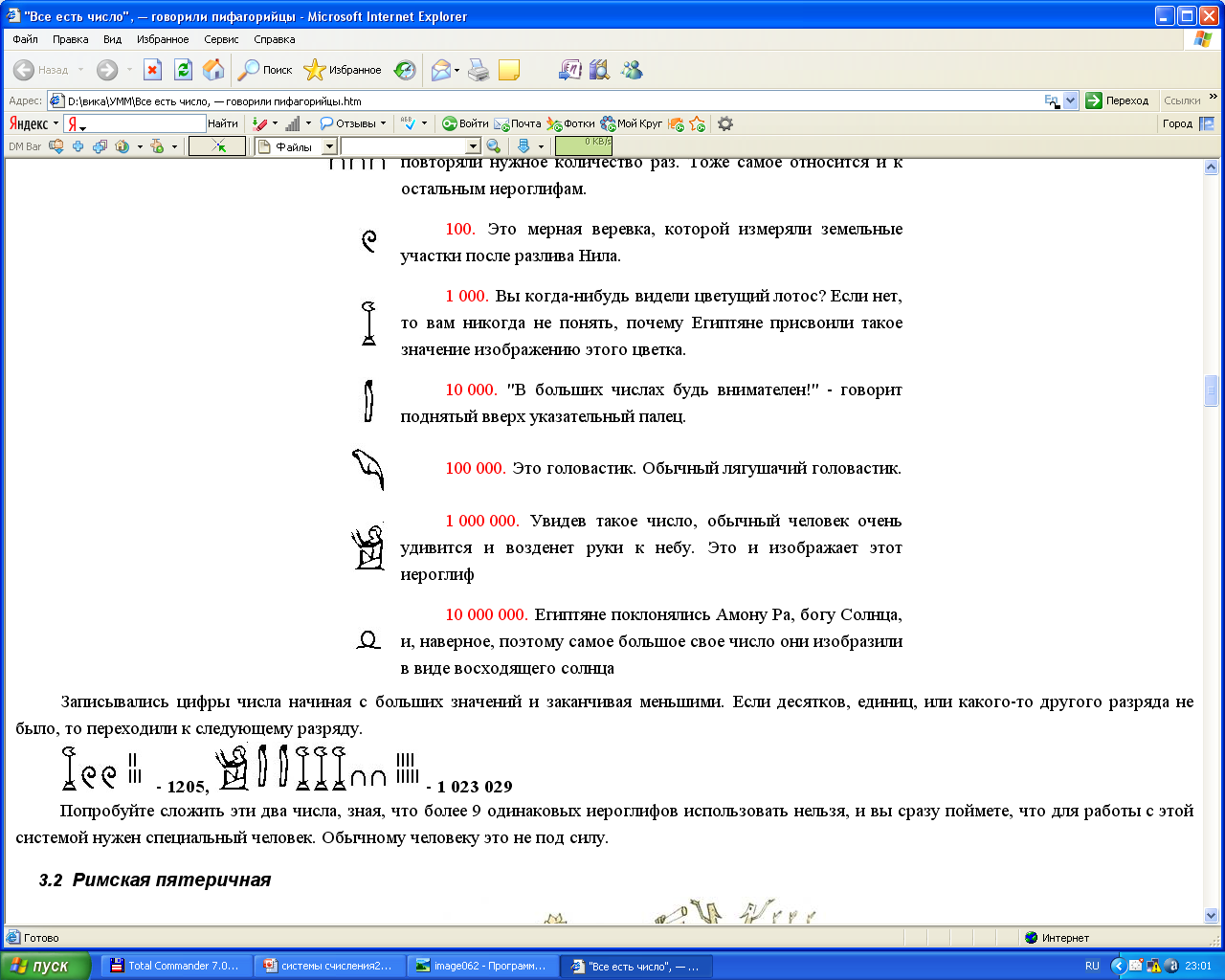 = 1205
Что это за число?
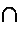 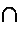 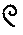 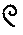 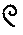 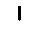 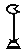 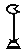 = 2321
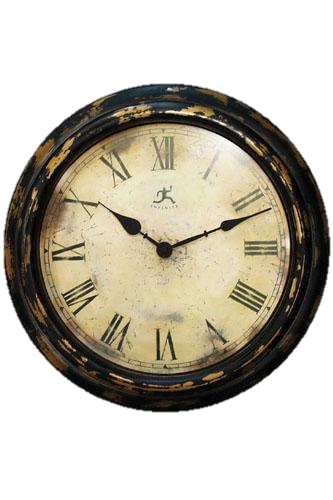 Римская система счисления
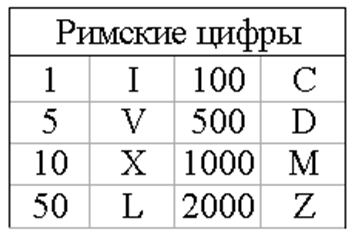 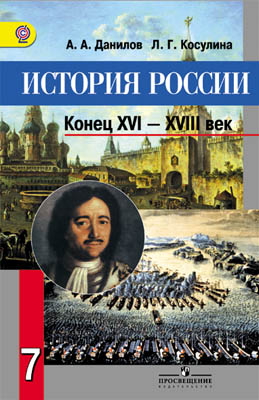 Что это за число?
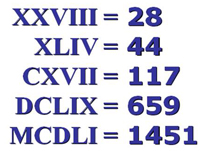 CDXXIV
= 424
Непозиционная система счисления – система счисления, в которой значение цифры не зависит от ее позиции в числе.
Позиционная система счисления – система счисления, в которой значение цифры зависит от ее позиции в числе.
Алфавит системы счисления – конечное и упорядоченное множество цифр, используемых для записи чисел в системе счисления.
Основание системы счисления – количество цифр в алфавите системы счисления.
Позиционные системы счисления
двоичная
0,1
8
0,1,2,3,4,5,6,7
десятичная
16
шестнадцатеричная
Найдите минимальное основание системы счисления и перечислите все символы алфавита этой системы счисления, если в ней записаны следующие числа
1) 10, 21, 211, 1201
2) 403, 561, 206, 125
Языки представления чисел.Позиционные системы счисления.